Автономная некоммерческая организация «Центр коррекции дезадаптаций «РОДА»
«Ресурсный центр поддержки гражданских инициатив населения»
Проблемы, на решение которых направлена Программа
- Правовая и психологическая безграмотность общественно-активных людей, неэффективность в решении возникающих в процессе их деятельности вопросов, разочарование в возможностях социального партнерства  .
  - Отсутствие навыков реализации собственных предложений, пассивность, расчет на административный ресурс даже в тех вопросах, которые могла бы решать общественность.
 - Разрозненность активистов, отсутствие эффективной системы коммуникаций
2
Цели и задачи Программы
Краткое описание данного раздела
3
Партнёры Программы
РОО ДЮСПО «Рать» 
Ассоциация столичных клубов и организаций, работающих с населением по месту жительства (АСКиО)
 АНО «Издательство «Новая реальность», 
НРОУ «Академия Медиа Искусств»
 ООО «Атмосфера успеха»
4
Мероприятия
3 семинара по теме:
 «Структура и полномочия органов исполнительной власти
 и местного самоуправления»

3 семинара по теме:
« Социальный проект –
от идеи до реализации» 


                                                       
                                         Сопровождение проектов 
                                      (консультации еженедельно)
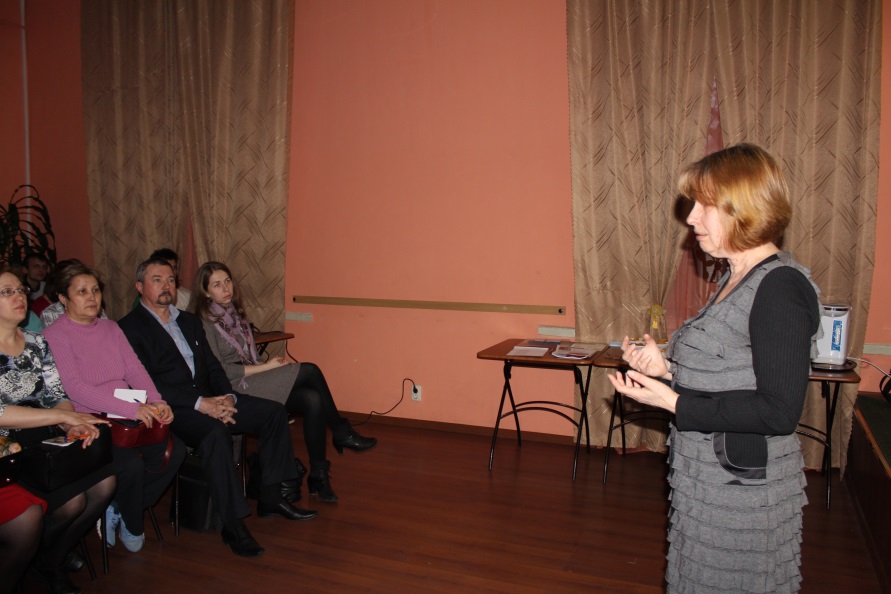 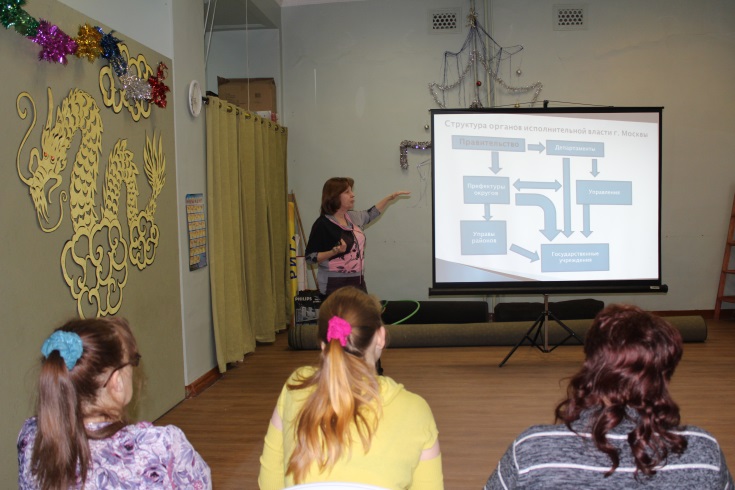 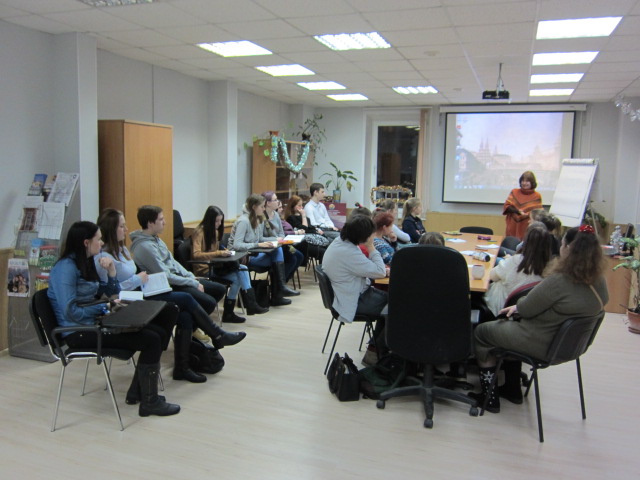 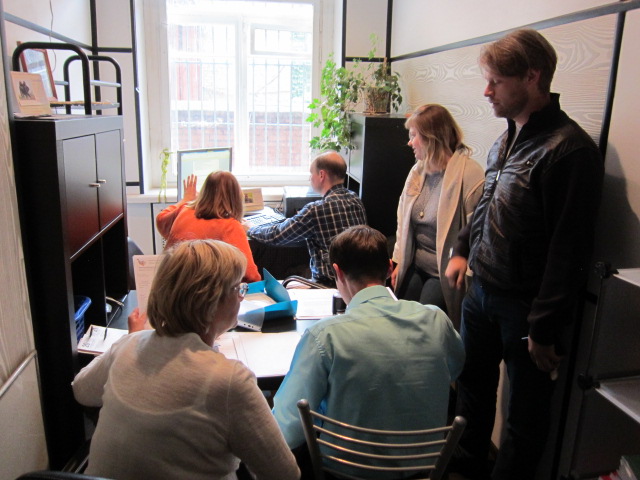 5
Мероприятия
10 интерактивных тренингов 
                                                                                              личностного роста
                                                                                              « Общение с конфликтной 
                                                                                              аудиторией и повышение 
                                                                                              психологической 
                                                                                              устойчивости в стрессовых                                                                                   с                                                                                            ситуациях»

                                             Конференция по итогам Проекта
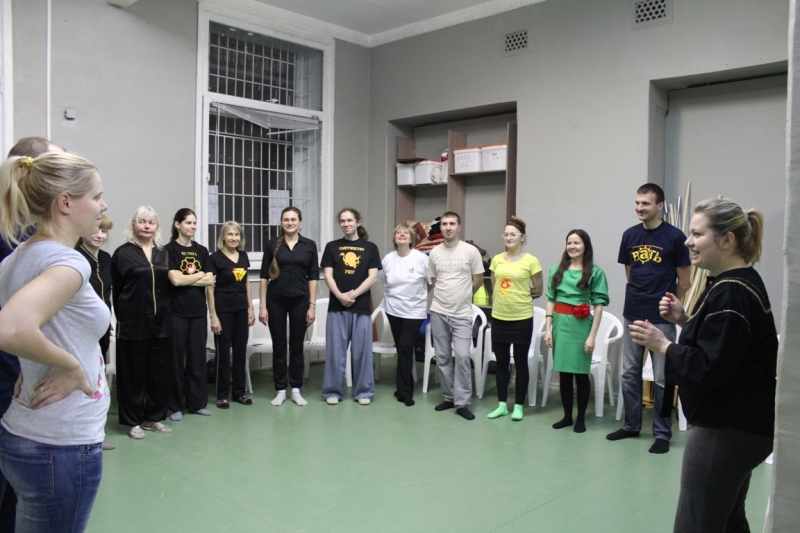 20 семинаров по теме
 « Педагогические здоровьесберегающие технологии в социальной сфере»
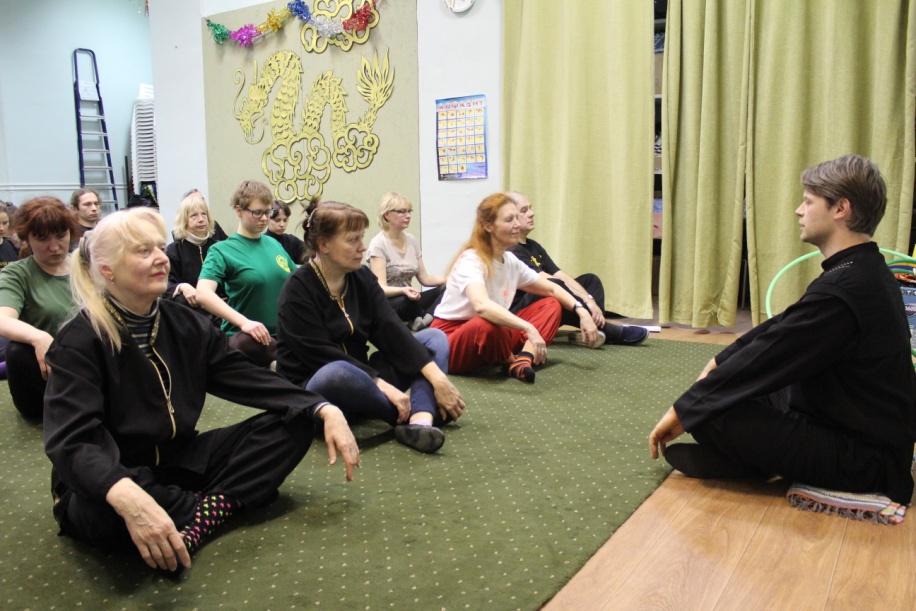 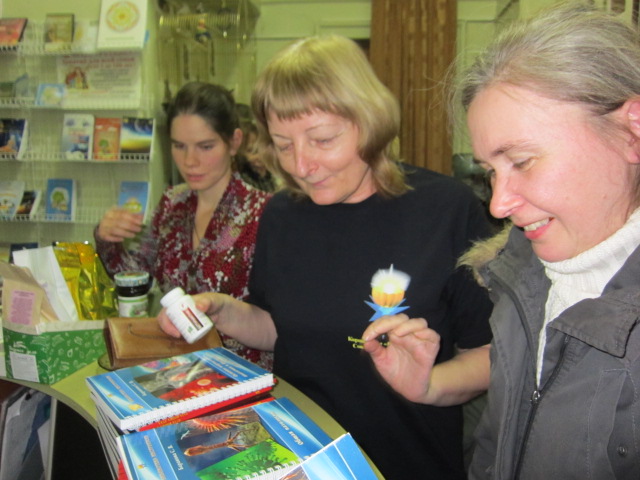 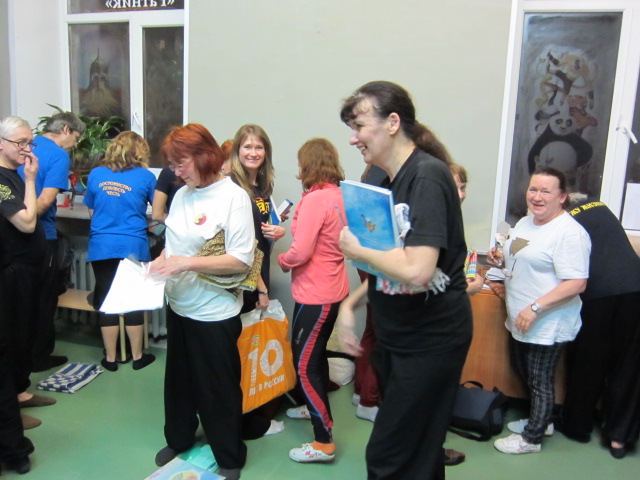 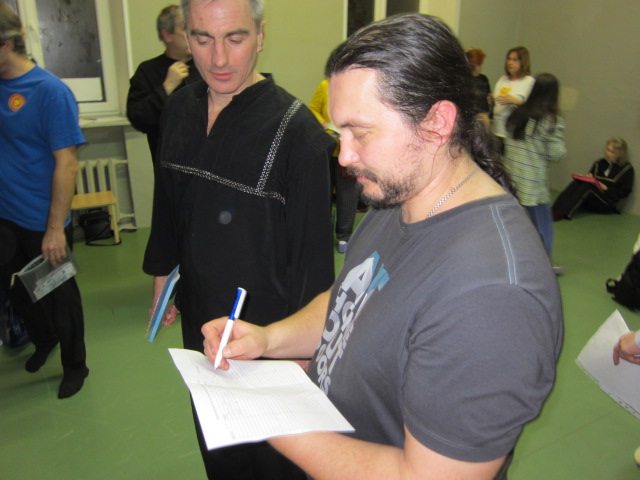 6
Мероприятия, организованные участниками проекта, прошедшими обучение
Выездной семинар по программе «Педагогические здоровьесберегающие технологии в социальной сфере»
Цикл из 6-ти семинаров «Лето-территория здоровья!»
Выездной семинар для семейных клубов (Сочи)
Городской лагерь «Содружество»
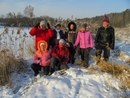 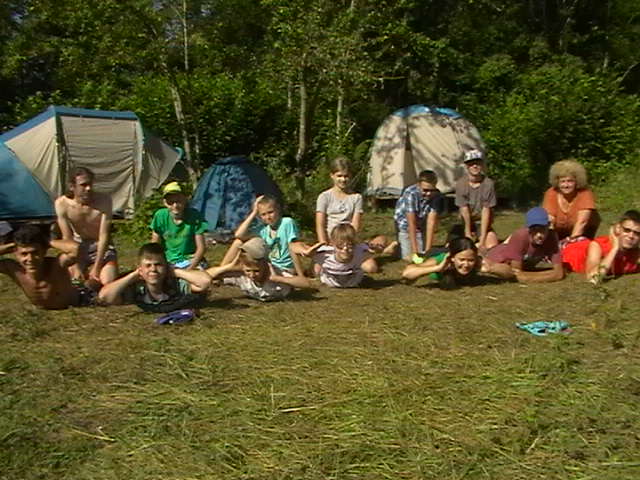 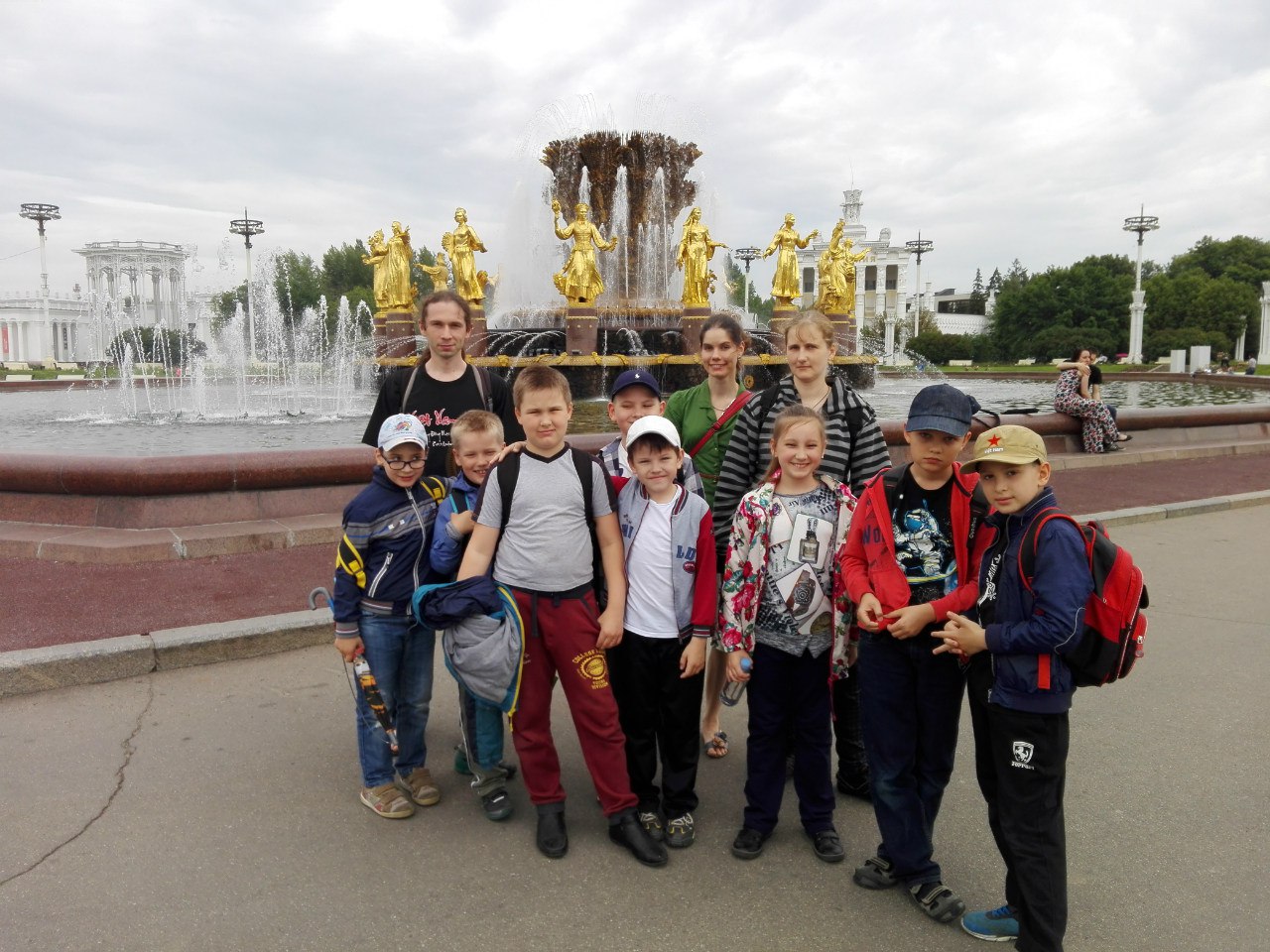 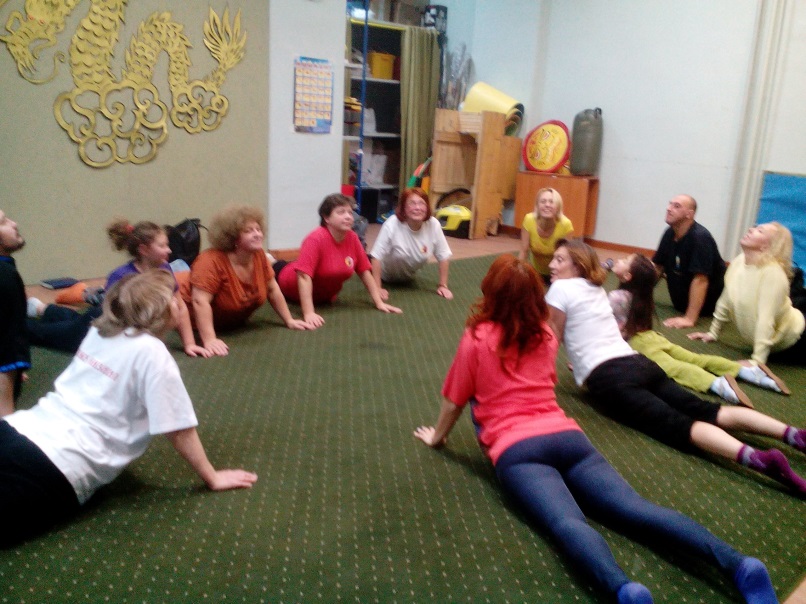 7
Способы коммуникации с целевой аудиторией: размещение информации на сайте организации и организаций-партнёров и в социальных сетях, рассылка по электронной почте в учреждения социальной сферы и организациям – партнерам, а также непосредственно благополучателям, так или иначе включенным в деятельность организации.
Трудности в ходе реализации Программы: Неподготовленность добровольцев к ответственному выполнению взятых на себя обязательств привело к необходимости привлечения большего их числа и к нарушению сроков размещения информации в сети интернет.  Не удалось привлечь запланированное количество общественных советников управы из-зи недостаточной степени коммуникации
Способы оценки эффективности Программы: метод «план-результат» (оценка совпадения намеченной цели и полученного результата без превышения затраченных ресурсов), субъективно-определительный метод (оценка эффективности членами целевой группы, отраженная в отзывах), экспертная оценка (заключение эксперта по результатам обработки тестов и опроса фокусной группы)
8
Методы реализации Программы
9
Результаты Программы
Количественные:
-Обучено навыкам работы с разными группами  населения – 423 человека, 31% участников программы ПЗТ создали новые клубные объединения. 
- Прошли обучение по основам социального проектирования -50 человек, 64%  приняли участие в написании  проектов.
-Издано 100 комплектов  учебной и методической литературы (комплект из 5-ти пособий), обеспечено  -98 человек.
Качественные:
- Формирование у участников обучающих семинаров  навыков  саморегуляции и эффективной работы с разными группами населения (по отзывам участников).  Изменение у участников проекта жизненных ориентиров в позитивную сторону (по результатам тестирования). 
Создание  рабочей площадки  для объединения ресурсов организаций с целью долгосрочного сотрудничества и  реализации партнерских проектов.
Создание условий для совместной деятельности клубов по интересам и объединений без образования юридического лица
10